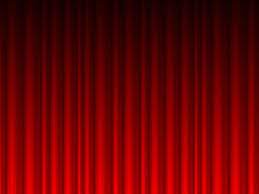 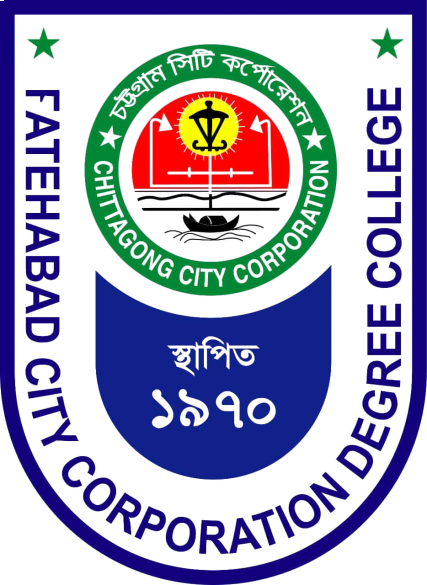 ফতেয়াবাদ সিটি কর্পোরেশন ডিগ্রি কলেজ চট্টগ্রাম।
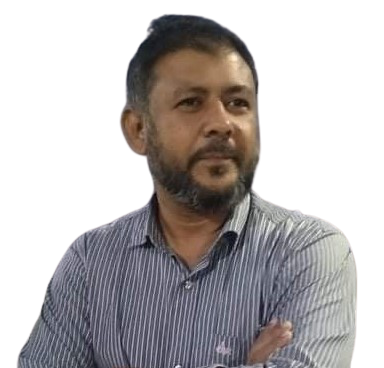 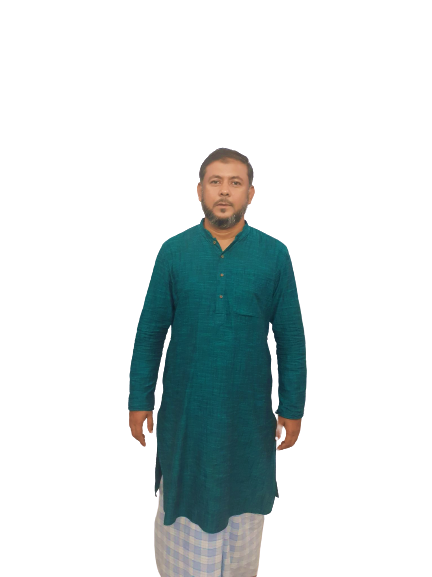 ‍গ
স্বা
‍ত
মোহাম্মদ নঈমউদ্দীন হাসান তিবরিজী
মোহাম্মদ নঈমউদ্দীন হাসান তিবরিজী
সহকারী অধ্যাপক, পরিসংখ্যান বিভাগ
ফতেয়াবাদ সিটি কর্পোরেশন ডিগ্রি কলেজ, চট্টগ্রাম।
সহকারী অধ্যাপক, পরিসংখ্যান বিভাগ
পরিসংখ্যান –প্রথম পত্র
তৃতীয় অধ্যায়
কেন্দ্রীয় প্রবণতা
বিভাজক (চতুর্থক, দশমক এবং শতমক)
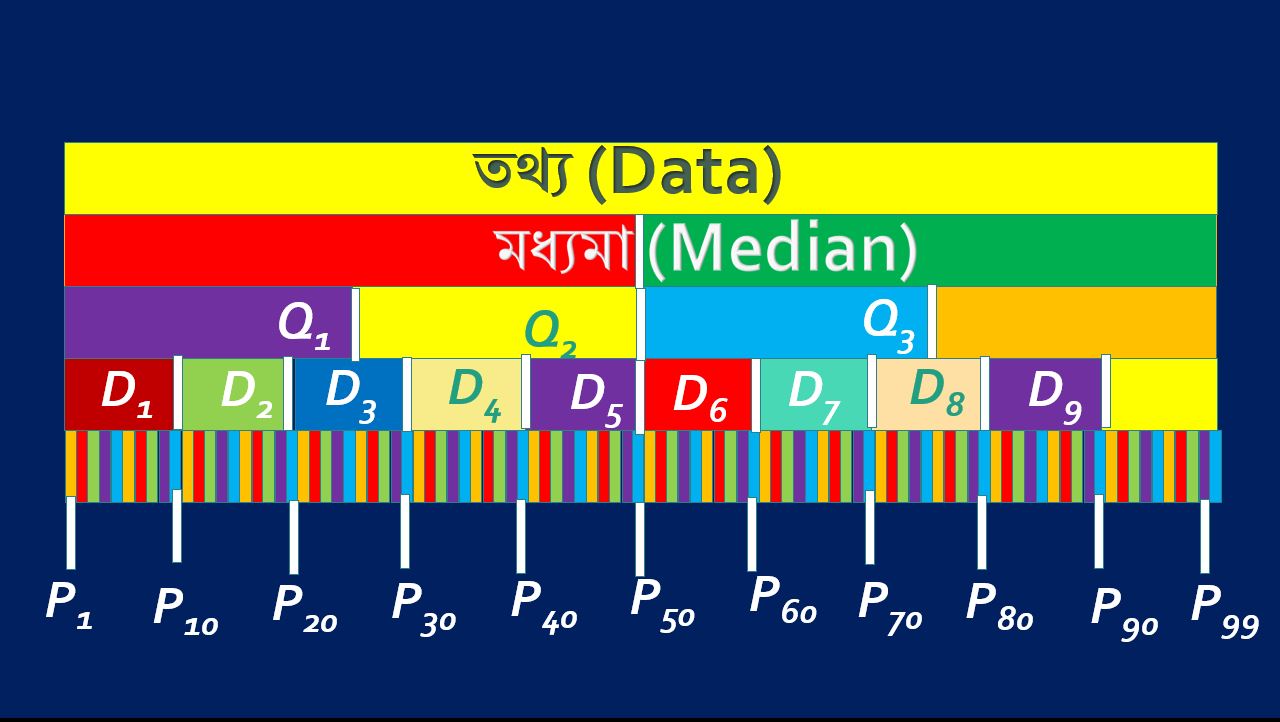 এই পাঠ শেষে শিক্ষার্থীরা  -
বিভাজক (Partition) (চতুর্থক, দশমক এবং শতমক) সম্পর্কে জানতে  পারবে এবং নির্ণয় করতে পারবে ।
বিভাজক (Partition)
কোন  তথ্যসারি বা নিবেশনের মানগুলোকে ঊর্ধ্ব বা নিম্নক্রমে সাজানোর পর কয়েকটি সমান অংশে ভাগ করে যে পরিমাপগুলো পাওয়া যায় তাদেরকে বিভাজক (Partition) বলে। বিভাজকের প্রয়োজনীয় পরিমাপসমূহ হলো-
চতুর্থক (Quartiles)
দশমক (Deciles)
শতমক (Percentiles)
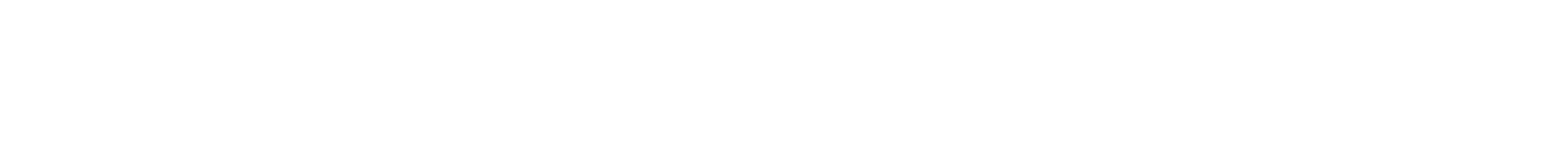 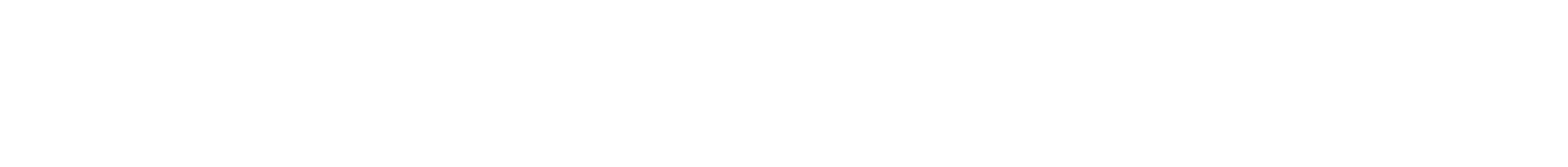 চতুর্থক (Quartile)
কোন  তথ্যসারির মানগুলোকে মানের ক্রম অনুসারে সাজানোর পর যে
নিরান্নবইটি মান
সমান চার ভাগে
উক্ত তথ্যসারিকে
তিনটি মান
সমান একশ ভাগে
সমান দশ ভাগে
নয়টি মান
বিভক্ত করে, তাদেরকে
Pi
Qi
Di
দ্বারা প্রকাশ করা হয়।
বলে । এটিকে
শতমক
চতুর্থক
দশমক
নয়টি দশমক
তিনটি চতুর্থক
একটি তথ্যসারি বা নিবেশনে
থাকে। যেমন :
নিরান্নবইটি শতমক
প্রথম চতুর্থক Q1
প্রথম দশমক D1
….,চতুর্থ দশমক D4
……,নবম দশমক D9
প্রথম শতমক P1
….একুশতম শতমক P21
….নিরান্নবইতম শতমক P99
দ্বিতীয় চতুর্থক Q2
তৃতীয় চতুর্থক Q3
মধ্যমা     (Median)
উচ্চ অর্ধেক
নিম্ন অর্ধেক
তথ্য (Data)
Q3
Q1
Q2
চতুর্থক (Quartile)
দশমক (Decile)
D8
D4
D3
D7
D1
D9
D2
D5
D6
শতমক (Percentile)
P60
P50
P40
P1
P70
P80
P30
P20
P99
P10
P90
বিভাজক
Partition
যে মানগুলো তথ্যসারিকে বিভক্ত করে 
No. of points dividing the data
তথ্যসারিকে বিভক্ত করে 
Divides the data into
মধ্যমার সমান 
Point equal to the Median
মধ্যমা
1
-
2
3
চতুর্থক
Q2
4
D5
দশমক
10
9
100
শতমক
99
P50
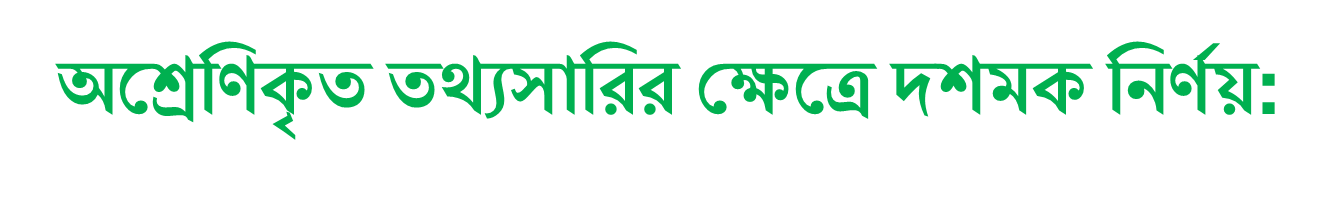 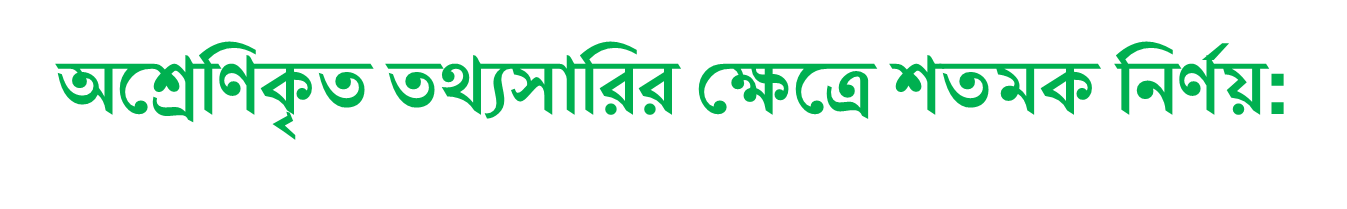 অশ্রেণিকৃত তথ্যসারির ক্ষেত্রে চতুর্থক নির্ণয় :
মনেকরি কোন তথ্যসারিতে n –সংখ্যক মান আছে।
তথ্যসারির n –সংখ্যক মানকে ছোট/বড় ক্রমে সাজাতে হবে।
n  বিজোড়  হলে,
i-তম চতুর্থক
i-তম দশমক
i-তম শতমক
তম পদ
তম পদ
Di
Pi
Qi
তম পদ
=
=
=
i = 1,2,3……,99
i = 1,2,3…..,9
i = 1,2,3
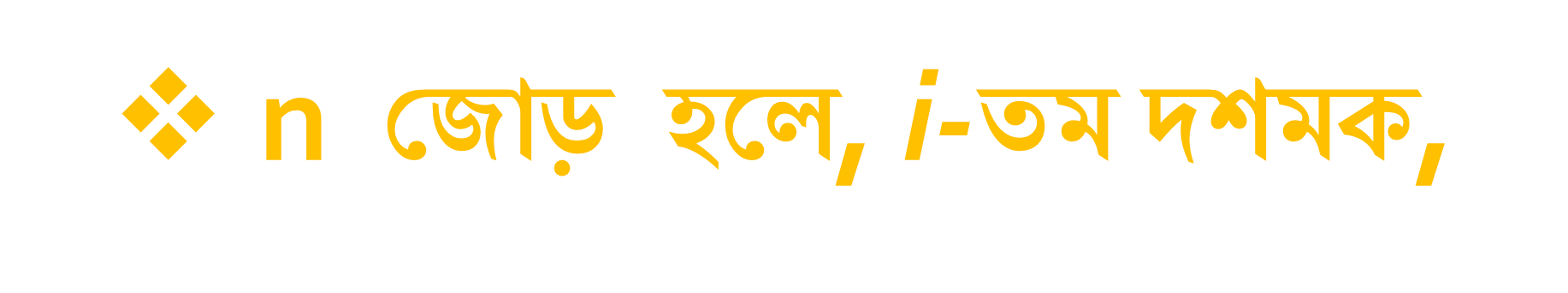 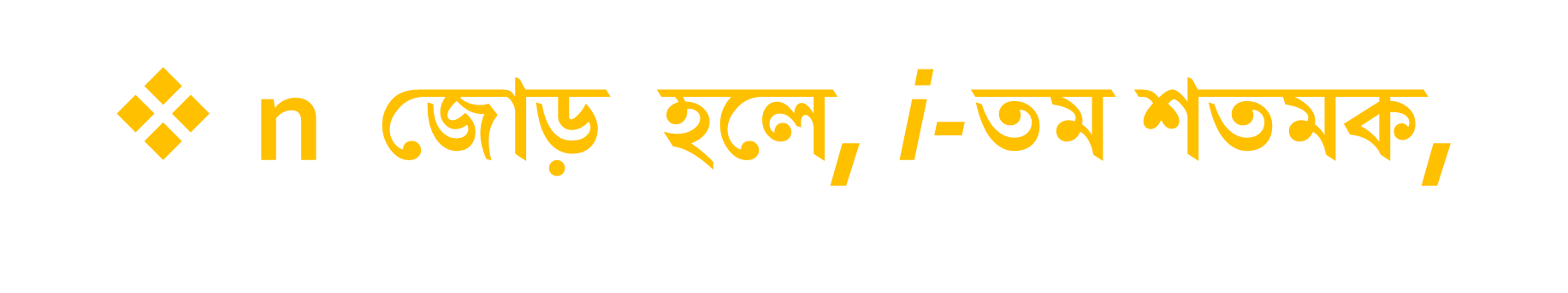 n  জোড়  হলে, i-তম চতুর্থক,
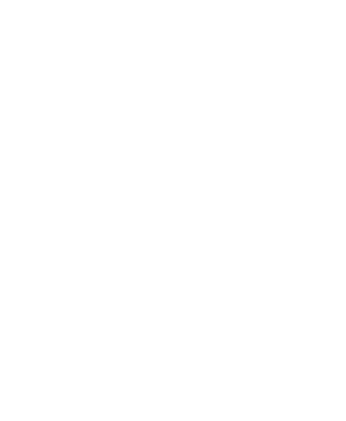 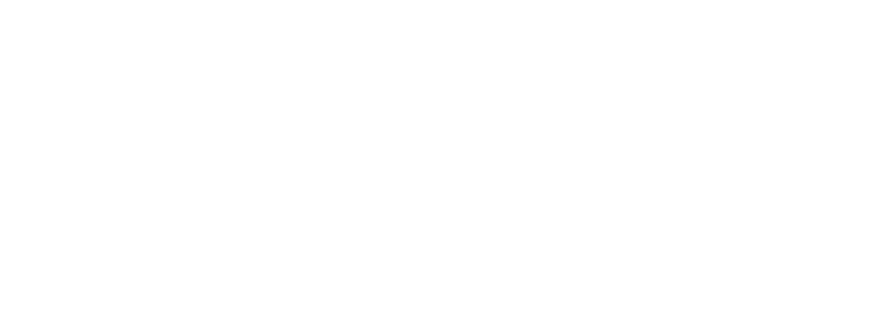 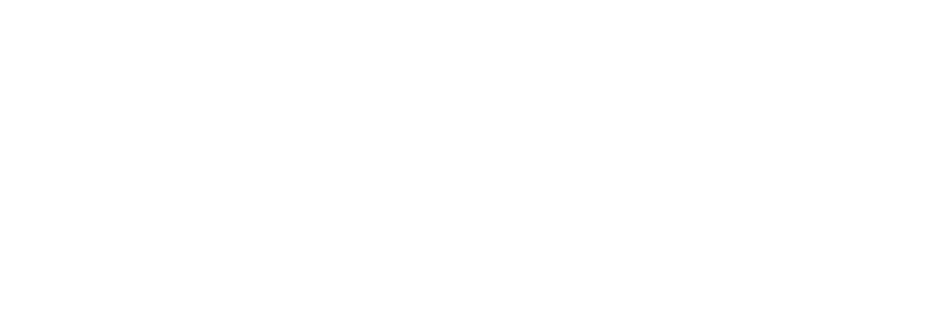 +
+
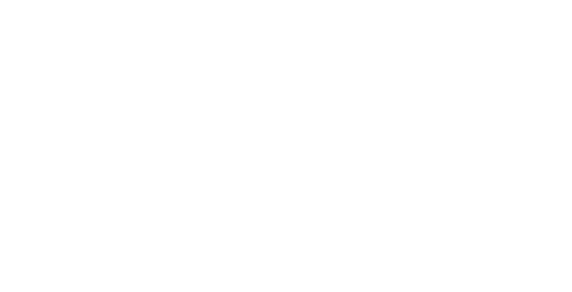 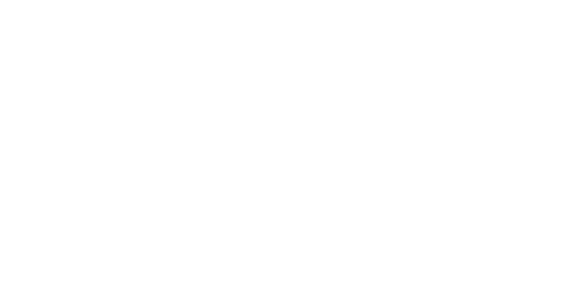 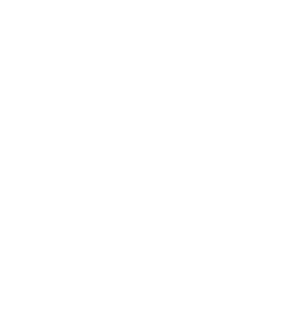 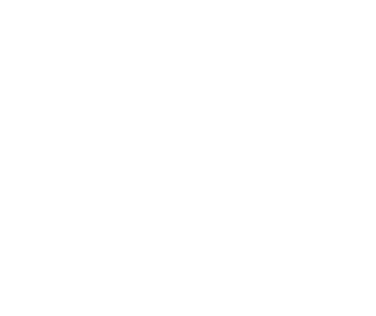 Qi
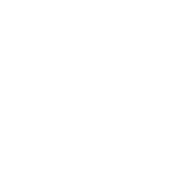 =
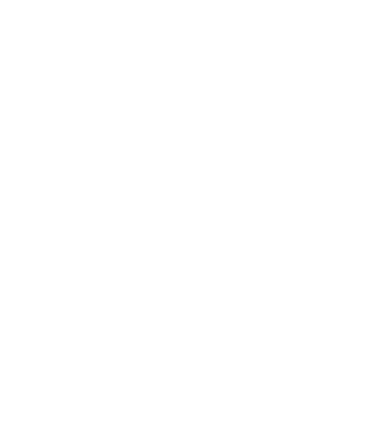 =
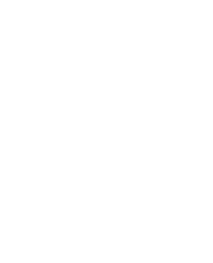 2
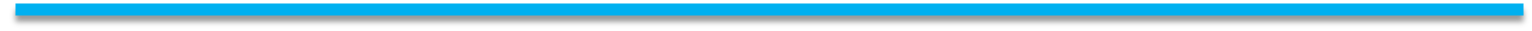 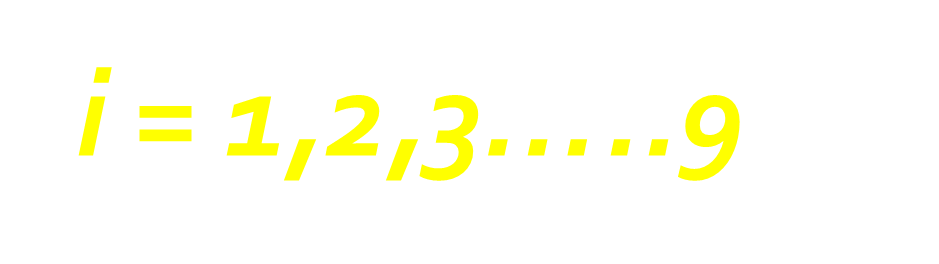 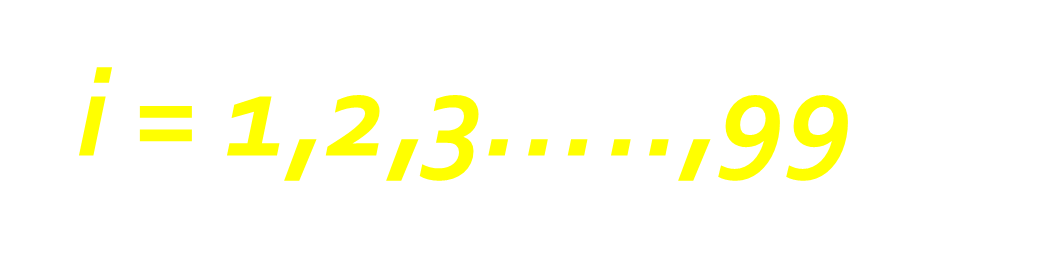 i = 1,2,3
শ্রেণিকৃত তথ্যসারির ক্ষেত্রে নিম্নলিখিত সূত্রের সাহায্যে
নির্ণয় করা হয়:
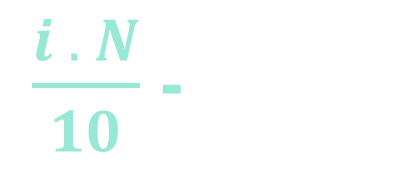 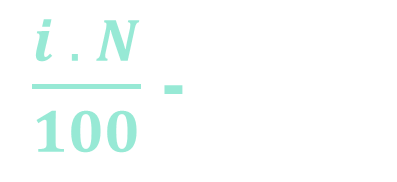 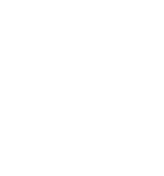 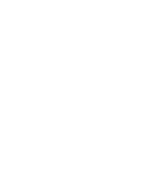 Qi
Li
X
C
+
=
fi
এখানে,
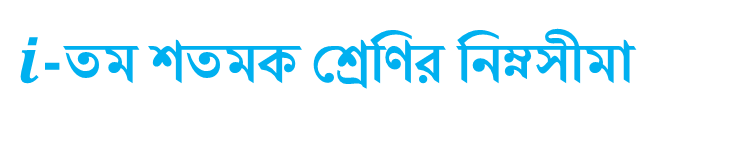 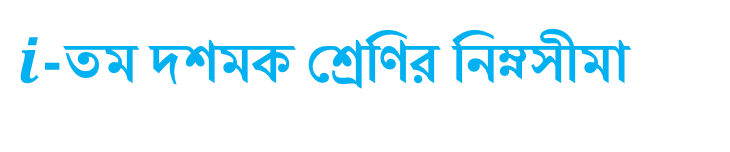 =
Lc
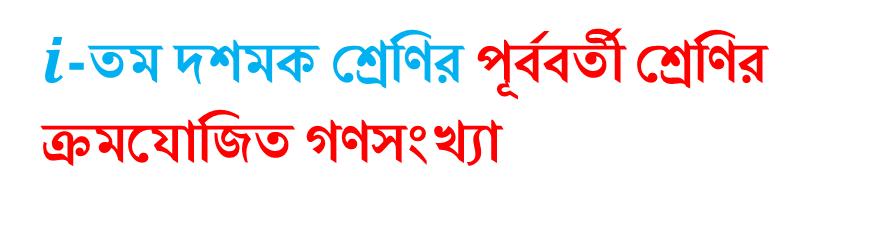 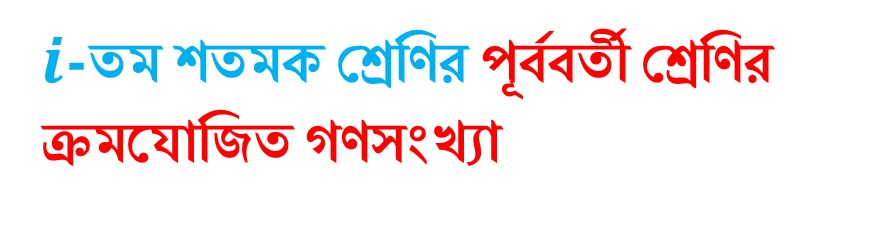 =
Fc
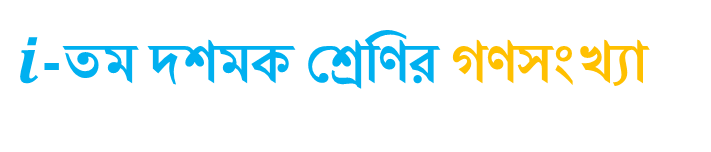 fi
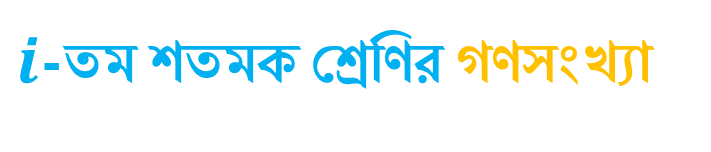 =
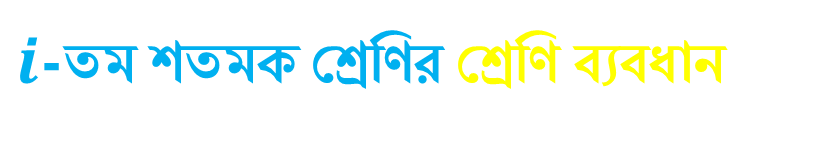 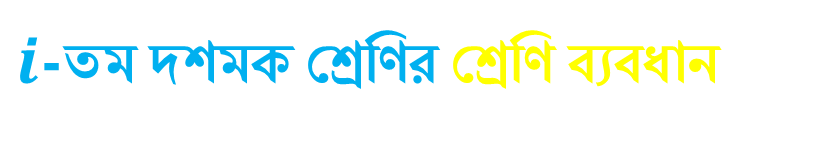 =
C
মোট গণসংখ্যা
=
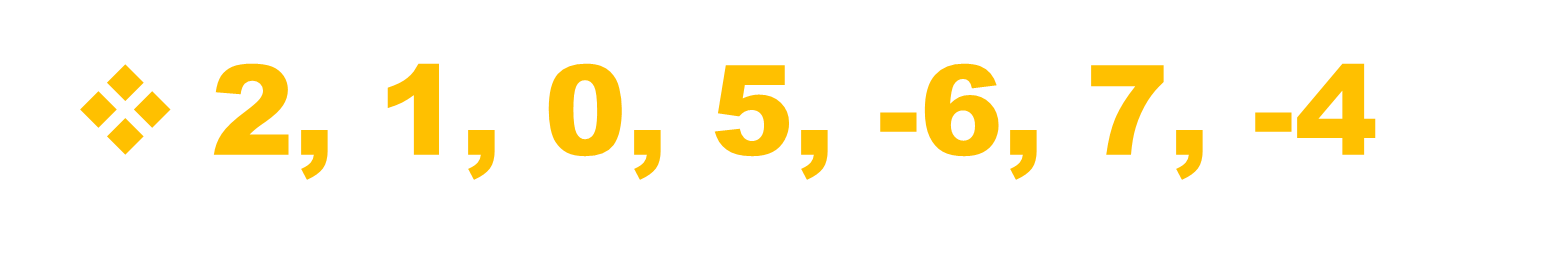 উপরোক্ত তথ্যসারিটির ৩য় চতুর্থক নির্ণয় কর।
প্রদত্ত তথ্যসারিকে মানের উর্ধ্বক্রম অনুসারে সাজালে আমরা পাই,
-6,
7
0,
2,
-4,
1,
5,
এখানে তথ্যসংখ্যা,
n = 7 (বিজোড়)
n  বিজোড়  হলে, i-তম চতুর্থক
৩য় চতুর্থক
=
i = 1,2,3
5
=
=
6তম পদ
=
30, 12, 22, 10, 35, 17, 24, 20, 40, 15, 42, 50
প্রদত্ত তথ্যসারিকে মানের উর্ধ্বক্রম অনুসারে সাজালে আমরা পাই,
উপরোক্ত তথ্যসারির ১ম চতুর্থক এবং ৩য় চতুর্থক নির্ণয় কর।
20,
22,
24,
30,
35,
40,
42,
50.
10,
17,
12,
15,
n = 12 (জোড়)
এখানে তথ্যসংখ্যা,
+
Qi
=
n  জোড়  হলে, i-তম চতুর্থক,
2
+
+
১ম চতুর্থক,
৩য়  চতুর্থক,
Q1
Q3
=
=
2
2
+
+
=
=
2
2
32
75
15
35
17
40
+
+
= 16
= 37.5
=
=
=
=
2
2
2
2
২য় দশমক,
১ম চতুর্থক,
1 X (N+1)
1 X (94+1)
তম পদ
2 X (N+1)
৭০-তম শতমক, P70
তম পদ
তম পদ
2 X (94+1)
Q1
তম পদ
D2
=
প্রদত্ত গণসংখ্যা নিবেশনটির ১ম চতুর্থক, ২য় দশমক, ৭০-তম শতমক নির্ণয় কর।
=
CF
4
4
70 X (94+1)
70 X (N+1)
তম পদ
10
10
তম পদ
=
5
5
তম পদ
95
=
100
100
12
14
16
18
20
22
24
মোট
10
10
15
=
=
4
তম পদ
19
=
=
66.5
তম পদ
18
=
=
23.75
15
তম পদ
30
18
48
68
20
80
12
88
8
94
6
N= 94
Q3 = ?
D8 = ?
নিম্নে ৩০ জন ছাত্রের বয়সের বিন্যাস দেওয়া আছে।
P40 = ?
N = 30
7
N = 30
N = 30
Li = 23.5
13
Li = 23.5
শ্রেণি
Li = 17.5
26.5-29.5
14.5-17.5
প্রকৃত শ্রেণি
20.5-23.5
17.5-20.5
Fc = 22
22
Fc = 22
7
15-17
Fc = 7
fi = 5
27
fi = 5
6
18-20
fi =6
23.5-26.5
30
C = 3
9
21-23
C = 3
C = 3
5
24-26
=
= 22.5
D8
Qi
Q3
Li
=
= 24
X
X
C
C
L3
+
Li
+
=
=
P40
3
X
C
+
=
27-29
=
= 12
X
C
+
Li
=
fi
fi
fi
fi
বিন্যাসটির ৩য় চতুর্থক, ৮ম দশমক এবং ৪০-তম শতমক নির্ণয় কর।
22.5 তম পদটি (24 - 26) শ্রেণিতে অবস্থিত যার প্রকৃত শ্রেণি (23.5 - 26.5)
24 তম পদটি (24-26) শ্রেণিতে অবস্থিত যার প্রকৃত শ্রেণি (23.5-26.5)
(22.5-22)
(24-22)
12 তম পদটি (18 - 20) শ্রেণিতে অবস্থিত যার প্রকৃত শ্রেণি (17.5 - 20.5)
+
+
(12-7)
+
=
=
X
X
23.5
23.5
3
3
=
X
17.5
3
5
5
= 24.7
6
= 20
= 23.8
শ্রেণি
15-17
7
18-20
6
21-23
9
24-26
5
27-29
3
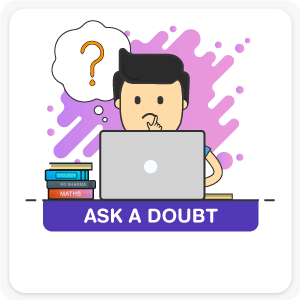 সবাইকে ধন্যবাদ
যে কোন  অনুসন্ধানের জন্য   : 
tibrijee@gmail.com  , +8801715-836688